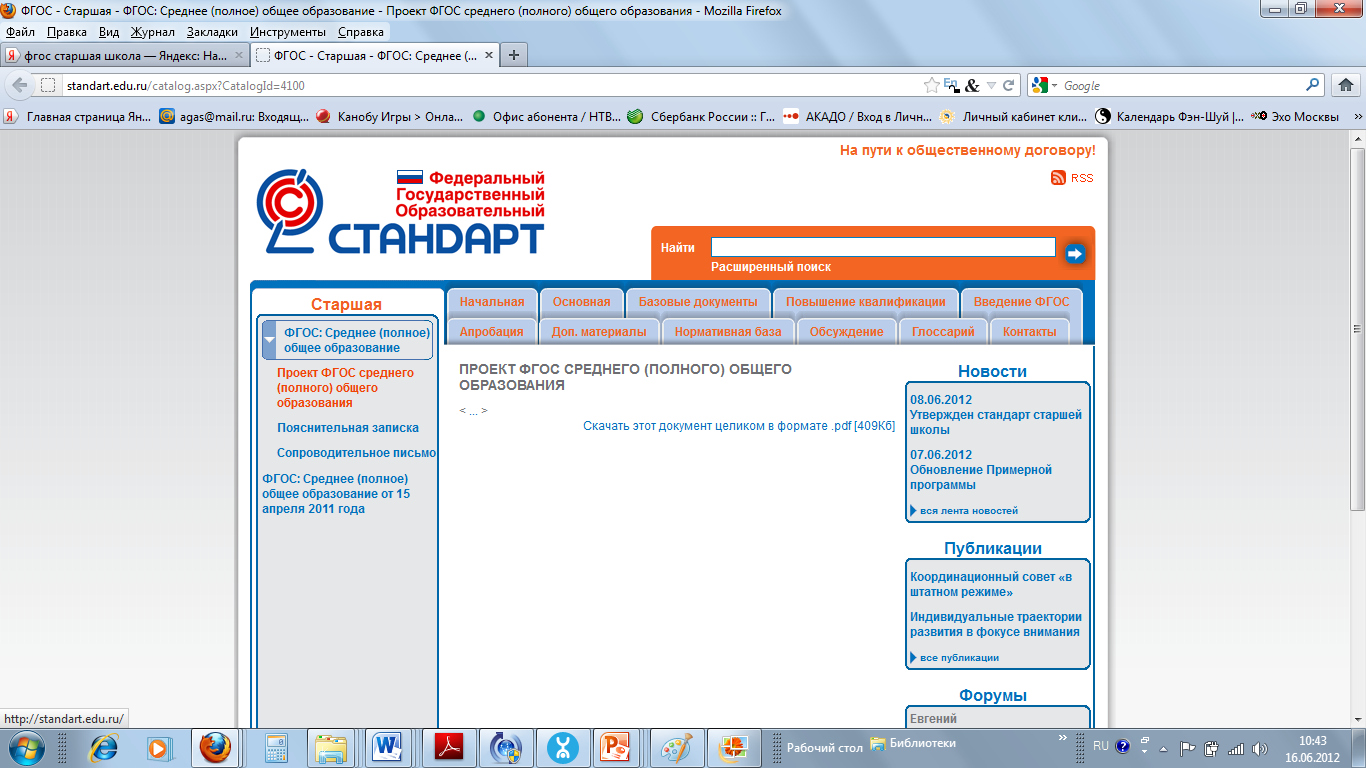 ФЕДЕРАЛЬНЫЙ ГОСУДАРСТВЕННЫЙ ОБРАЗОВАТЕЛЬНЫЙ СТАНДАРТ 
ДОШКОЛЬНОГО ОБРАЗОВАНИЯ: проблемы внедрения и пути их решения
Материал подготовлен заместителем заведующего Ромашкиной Л.Г.
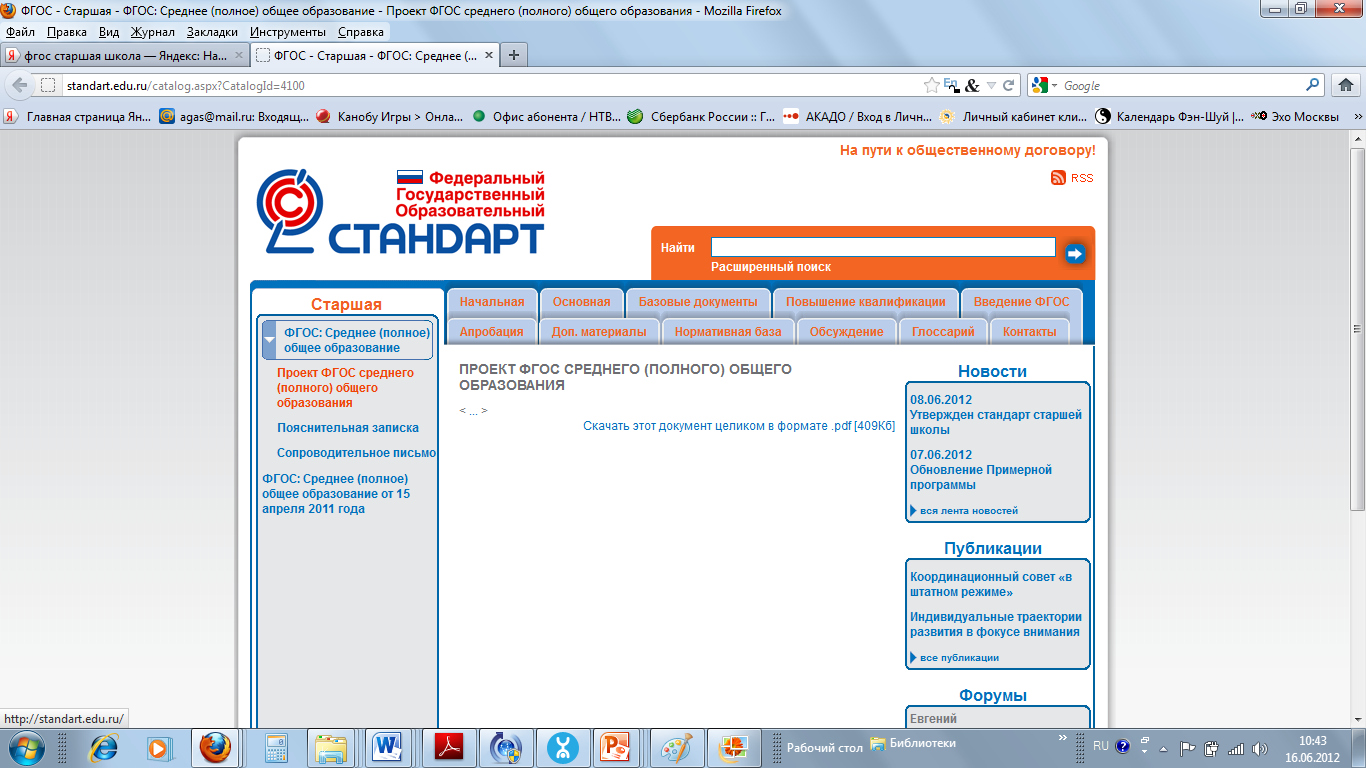 Уважаемые родители!
Мы поговорим с Вами о Федеральном Государственном образовательном стандарте дошкольного образования (ФГОС ДО). 		Утверждение федерального государственного образовательного стандарта дошкольного образования (Приказ  от 17 октября 2013 г. № 1155)  является следствием принятия нового Федерального закона «Об образовании в Российской Федерации , в котором за дошкольным образованием впервые закрепляется статус уровня общего образования  в системе непрерывного образования РФ.	Цель ФГОС ДО — выразить запросы, предъявляемые к образованию государством, обществом и семьёй в интересах растущей и развивающейся личности. 	В самом общем виде они выглядят так: 	- повышение социального статуса дошкольного образования;   сохранение единства образовательного пространства Российской Федерации относительно уровня дошкольного образования; 	- обеспечение государством равенства возможностей для каждого ребёнка в получении качественного дошкольного образования; 	- обеспечение государственных гарантий уровня и качества дошкольного образования на основе единства обязательных требований к условиям реализации образовательных программ дошкольного образования, их структуре и результатам их освоения обеспечение преемственности основных образовательных программ дошкольного и начального общего образования; 	- обеспечение вариативности содержания программ дошкольного образования.
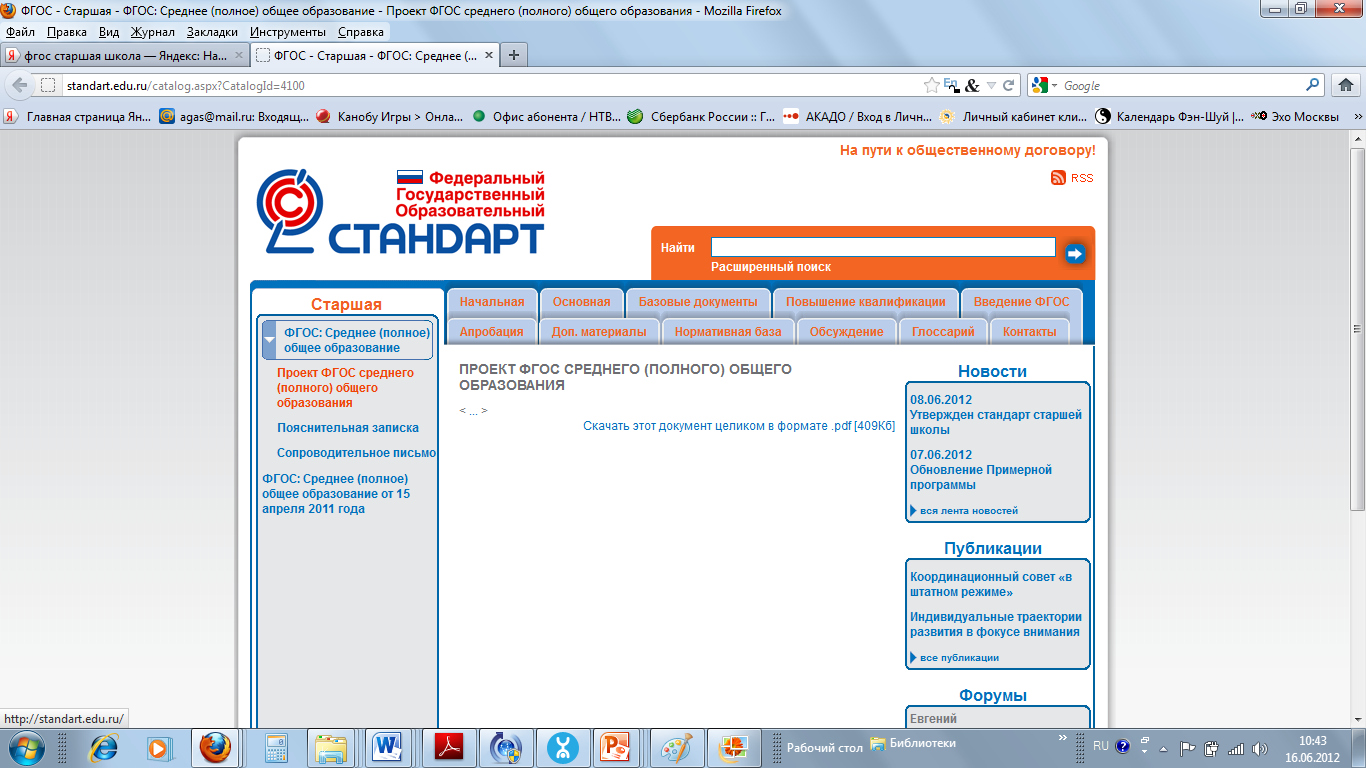 Закон 
«Об образовании в Российской Федерации»
Статья 64. Дошкольное образование
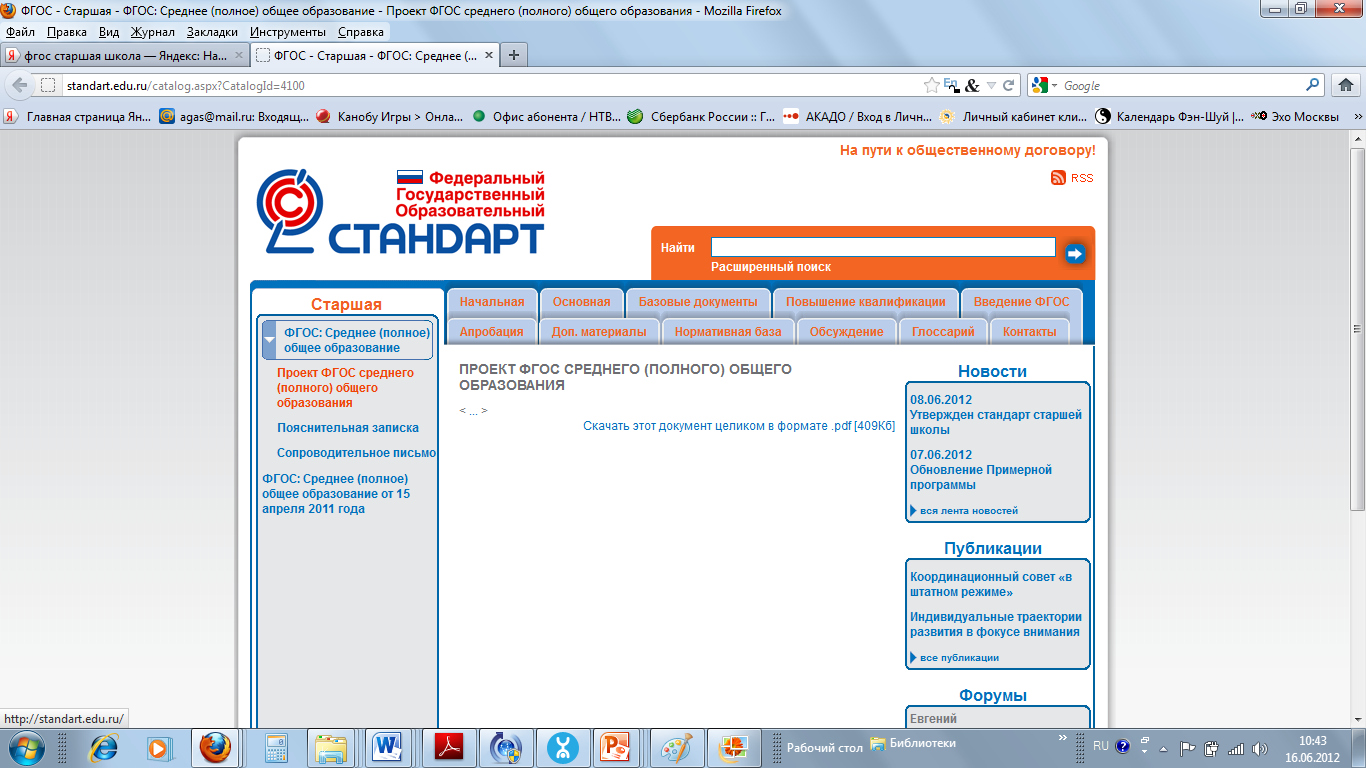 Ключевые особенности ФГОС ДО: стандарт условий
поддержка разнообразия детства 
сохранение уникальности и самоценности  детства, понимание детства как периода жизни значимого самого по себе,  а не как период подготовки к школе
 личностно-развивающий и гуманистический характер взаимодействия взрослых и детей
 уважение личности ребенка
 реализация Программы прежде всего в форме игры, познавательной и исследовательской деятельности, в форме творческой активности
Основная задача:
Обеспечить в детском саду благополучную социальную ситуацию развития каждого ребенка, создать соответствующий уклад, возможность для организации всех видов  деятельностей дошкольного  возраста
4
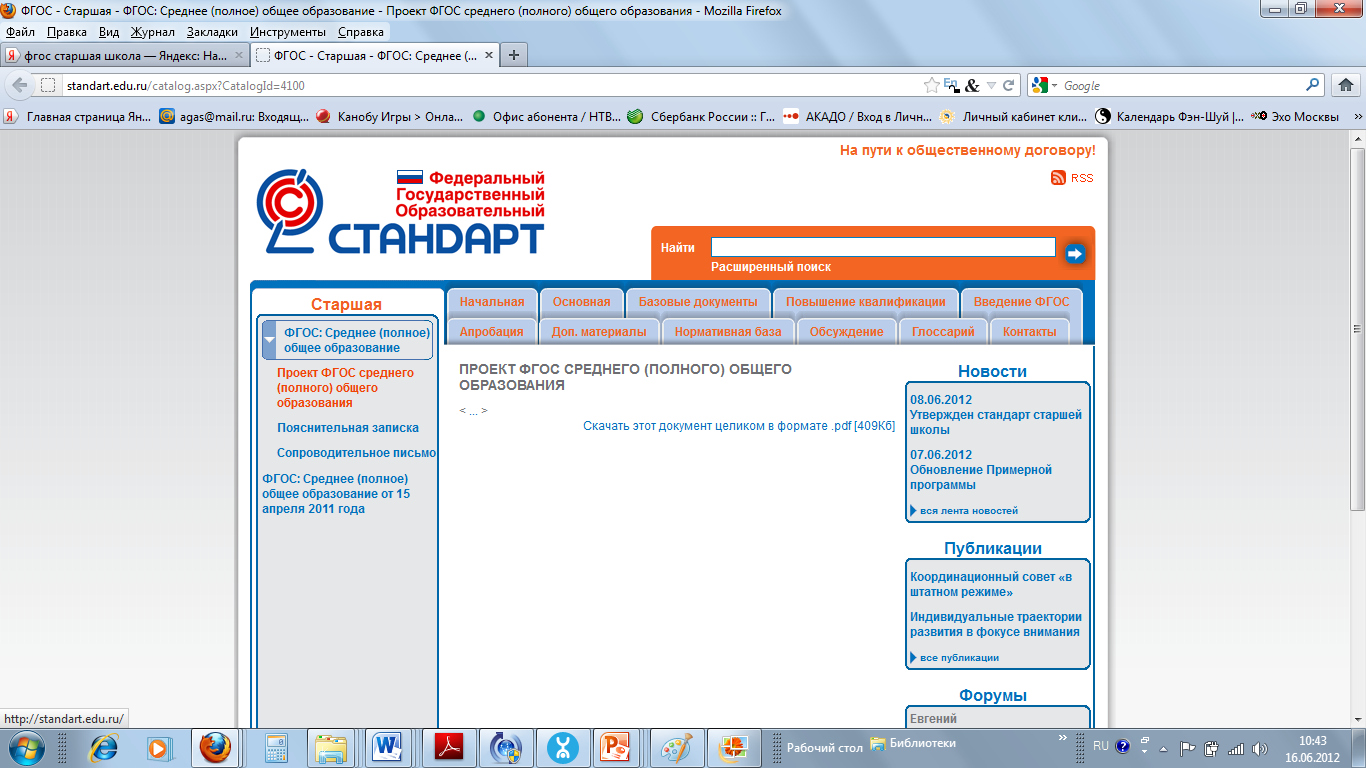 Статья 11. Федеральные государственные образовательные стандарты
3. Федеральные государственные образовательные стандарты включают в себя требования:
к структуре основных образовательных программ (в том числе соотношению обязательной части основной образовательной программы и части, формируемой участниками образовательных отношений) и их объему;
к условиям реализации основных образовательных программ, в том числе кадровым, финансовым, материально-техническим и иным условиям;
к результатам освоения основных образовательных программ.
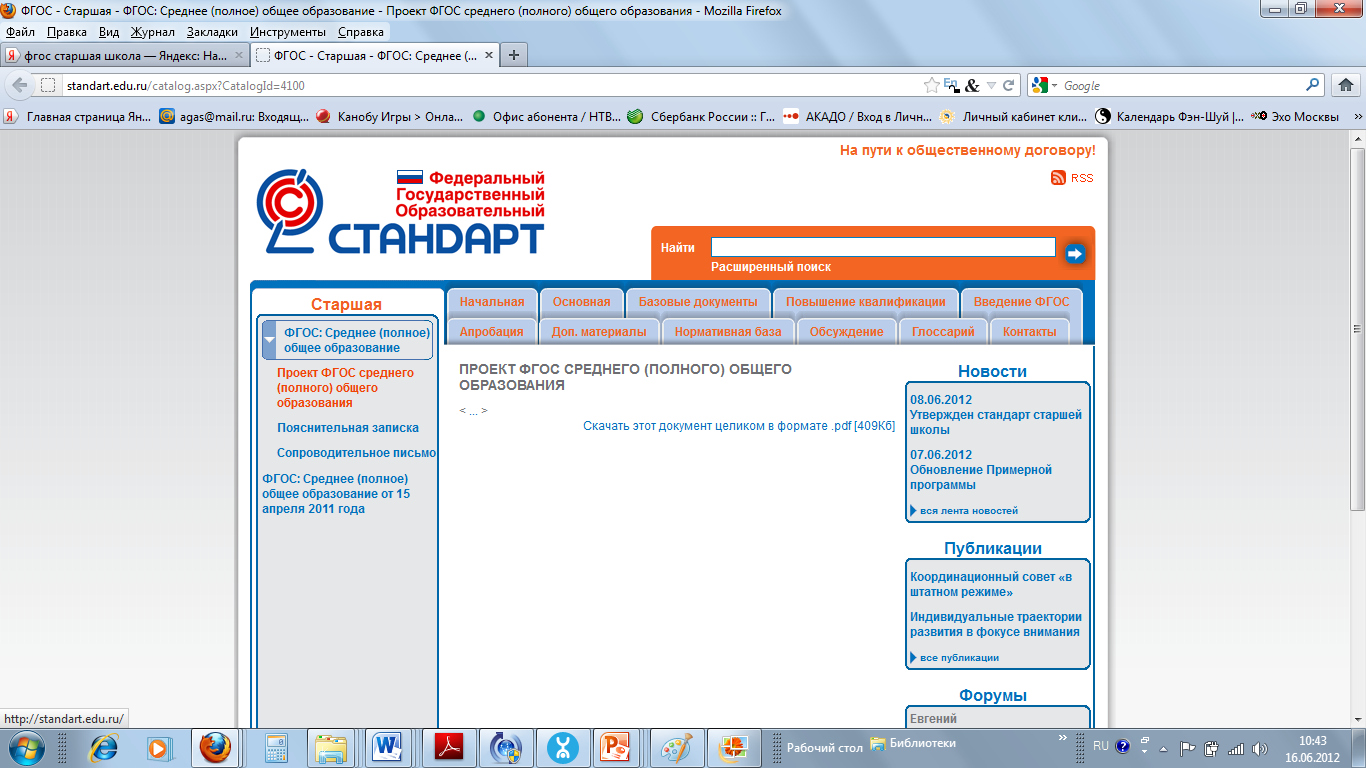 Содержание  Программы  должно  охватывать следующие образовательные области:
социально-коммуникативное развитие;
познавательное развитие; 
речевое развитие;  
художественно-эстетическое развитие;
физическое развитие.
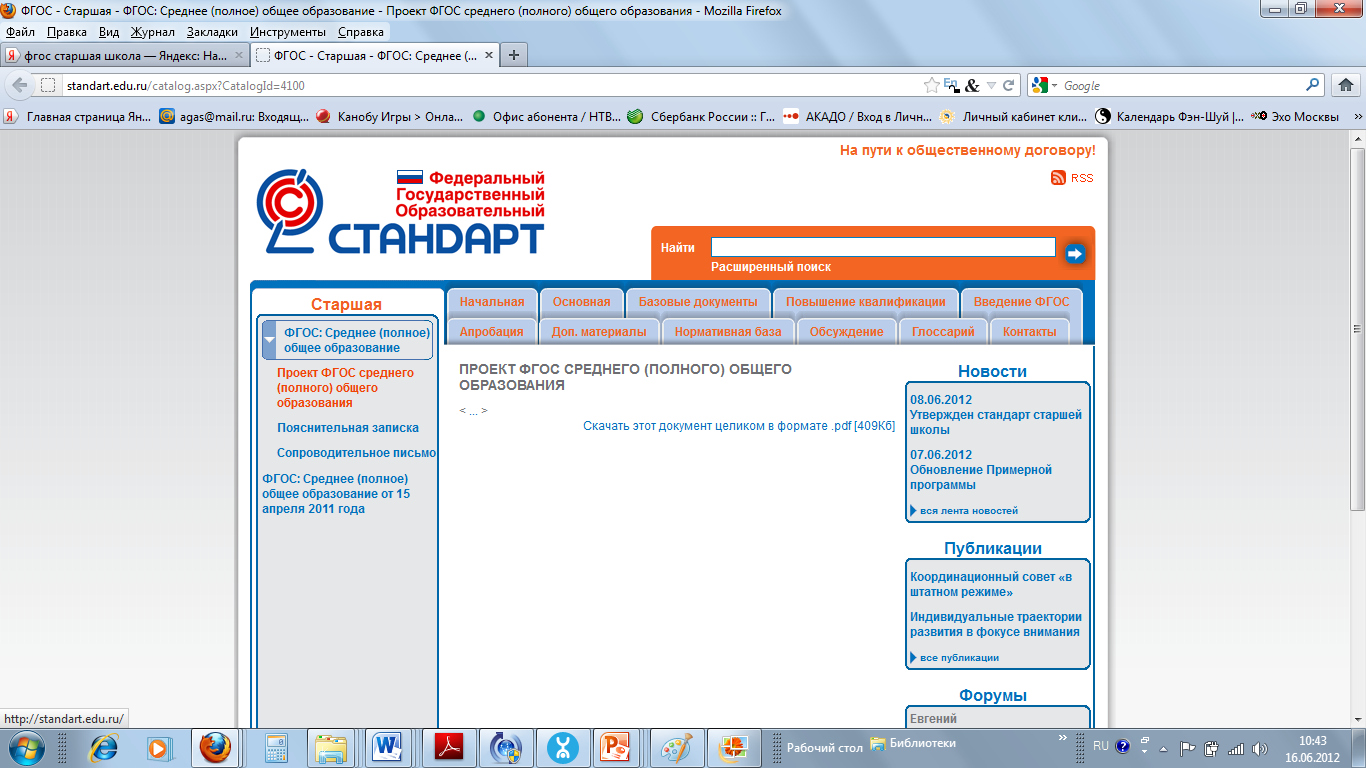 ФГОС ДО 2.9. Программа состоит из обязательной части и части, формируемойучастниками образовательных отношений. 	Обе части являются взаимодополняющими и необходимыми с точки зрения реализации требований Стандарта.
2.12. В случае если обязательная часть Программы соответствует примерной программе, она оформляется в виде ссылки на соответствующую примерную программу. 
Часть Программы, формируемая участниками образовательных отношений, может быть представлена в виде ссылок на соответствующую методическую литературу, позволяющую ознакомиться с содержанием выбранных участниками образовательных отношений парциальных программ, методик, форм организации образовательной работы.
Приказ Минобрнауки России от 30.08.2013 N 1014 
"Об утверждении Порядка организации и осуществления образовательной деятельности по основным общеобразовательным программам - образовательным программам дошкольного образования"
7
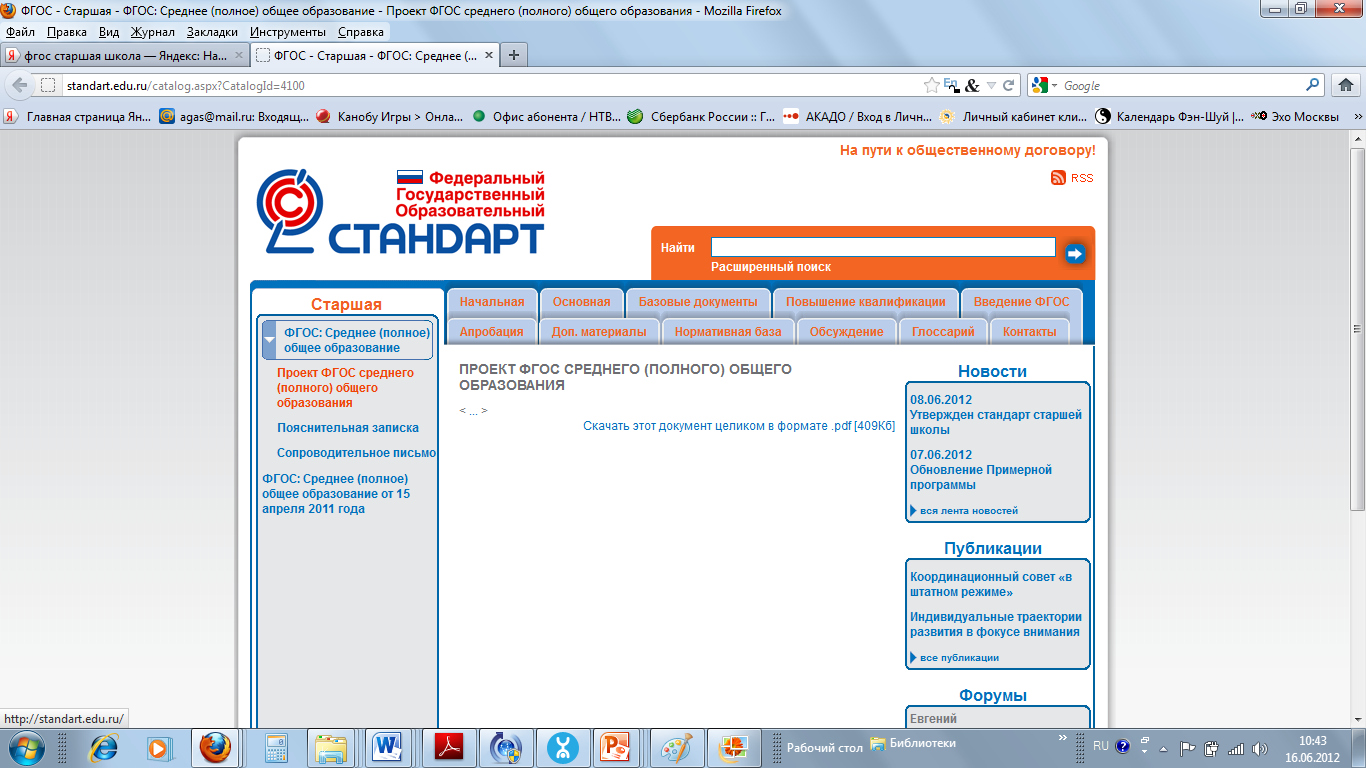 ФГОС ДО: Требования к структуре образовательной программы
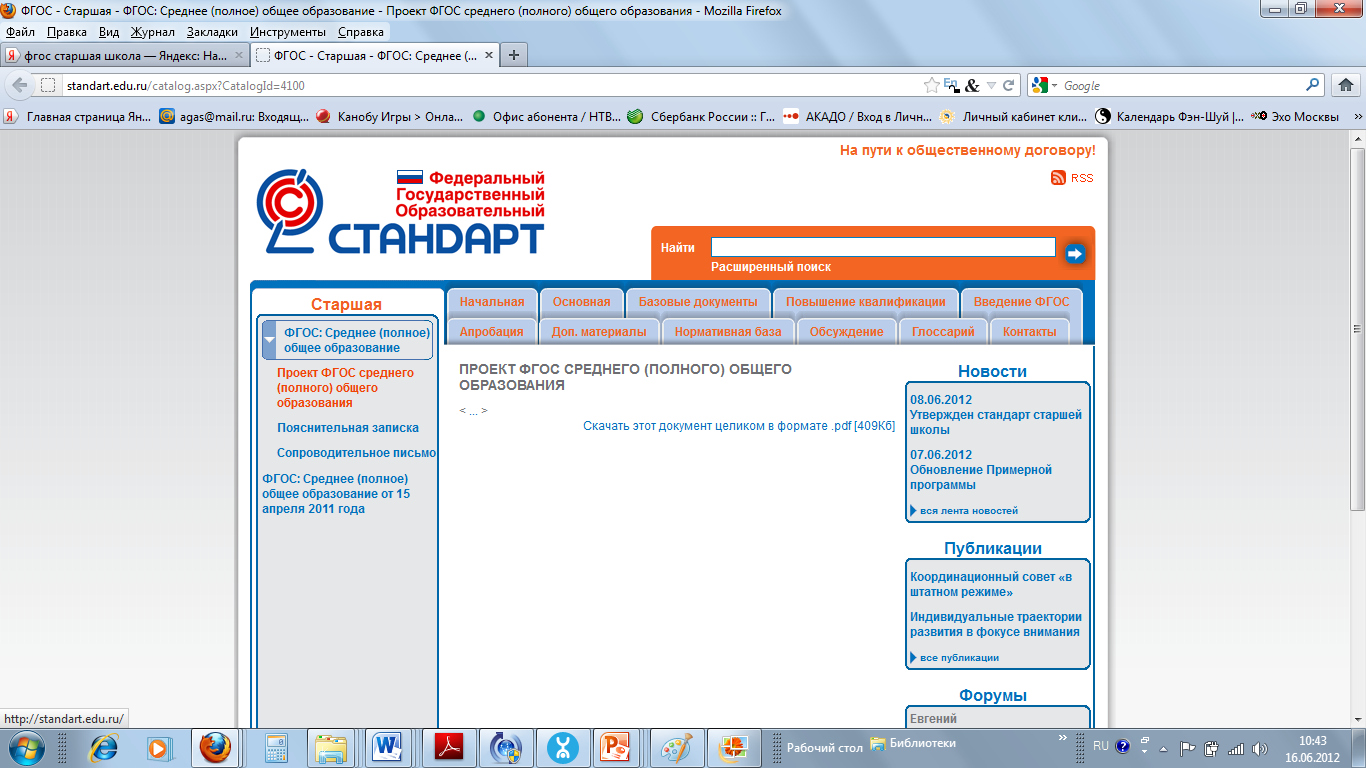 Портрет выпускника ДОУ
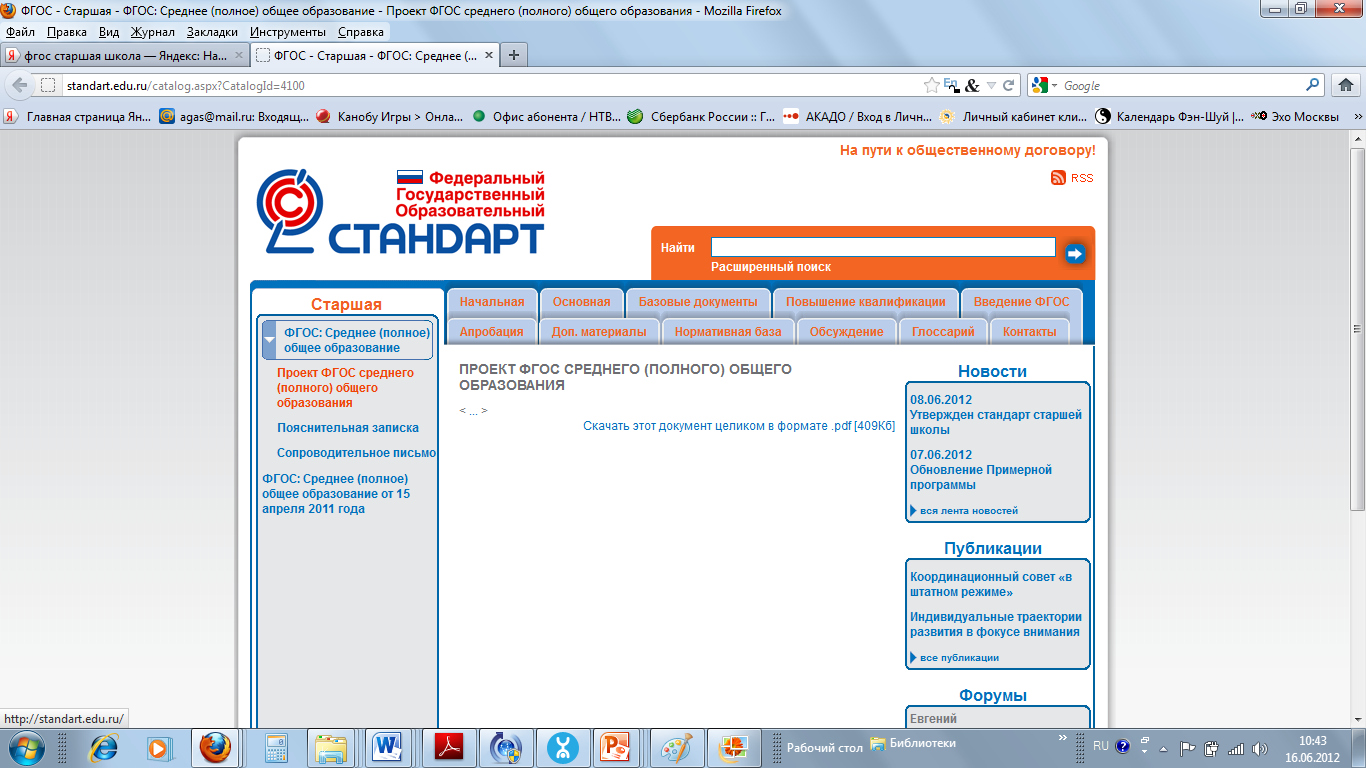 10